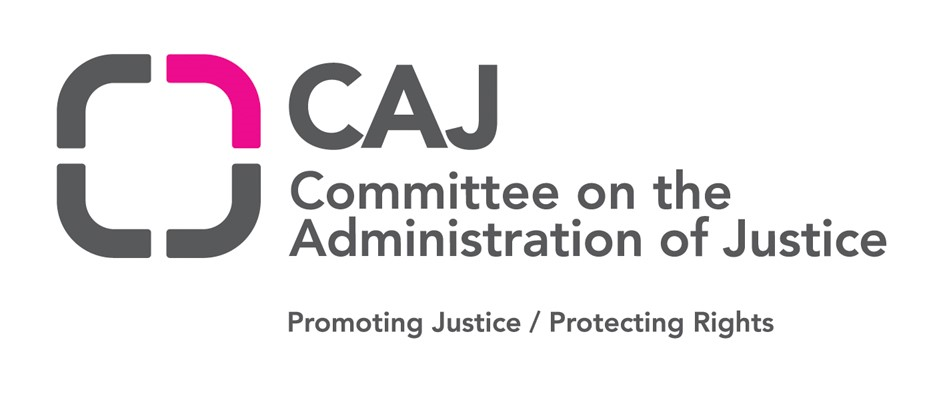 McKerr Group: Cases concerning the actions of the security forces in Northern Ireland
McKerr Group (2001-2004)  procedural violations of ECHR Article 2. Led to ‘Package of Measures’ to ensure independent investigations into conflict-related deaths:  
Inquests, Civil Proceedings.  
NI Police, and independent ‘called in’ police Investigations, Police Ombudsman. 

CM (June 2023): Interim Resolution CM/ResDH(2023)148
Recalled serious concerns regarding the UK legacy bill, as amended; 
Serious concerns regarding the closure of inquests and the immunity scheme; 
Called for amendments to bill to ensure ECHR compatibility in areas of independence, disclosure, public scrutiny;
Underlined importance  of victim and family confidence.
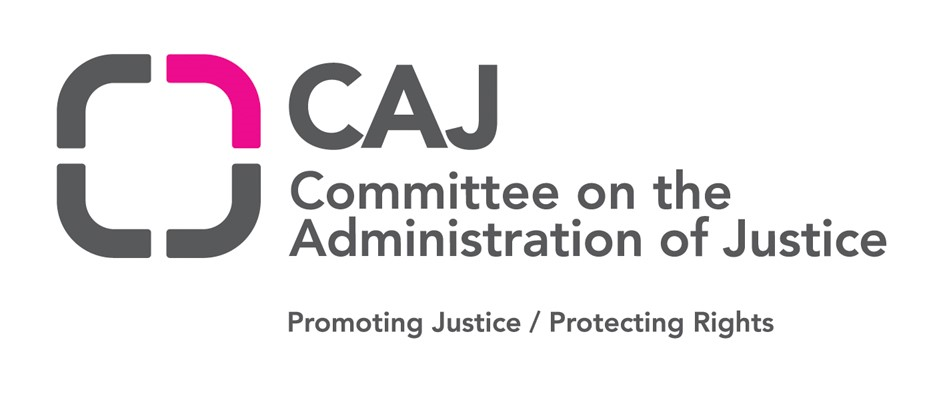 Northern Ireland Troubles (Legacy and Reconciliation) Bill
Core elements of Bill: 
Closing down existing ‘Package of Measures’ permanently
Amnesty: the ‘Conditional Immunities Scheme’ 
Establishing the Independent Commission for Reconciliation and Information Recovery (ICRIR) 
Abandonment of UK-Ireland Stormont House Agreement 2014
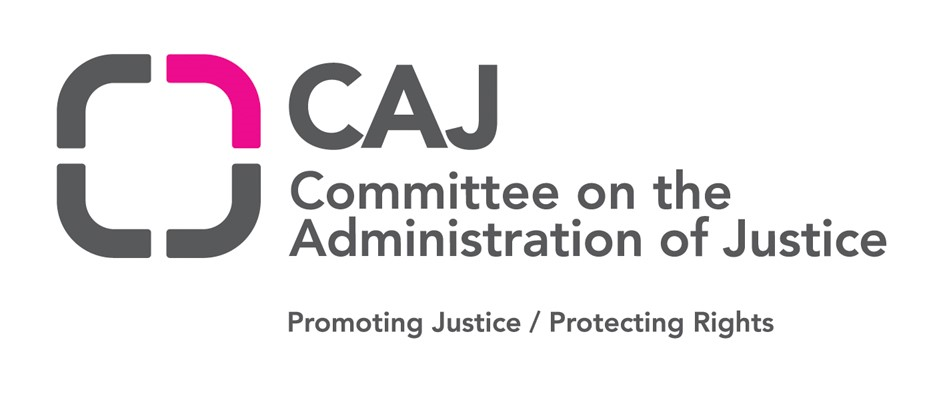 UK Ministers: Objectives of the Bill
Secretary of State for Northern Ireland Brandon Lewis MP:  
In introducing Bill stated purpose was to end investigations into veterans, who would no longer have to fear ‘a knock at the door’ (UK Parliament, 24 May 22, vol 715, Col 115) 
Stated that due to the Bill “no longer will our [military] veterans be hounded and hauled in for questioning about events that happened decades ago.” (Conservative Home, 9 June 2022) 
Military Veterans Minister: Johnny Mercer MP spoke of  ‘vexatious’ investigations, prosecutions’  (UK Parliament debate on Bill,  June 2023).
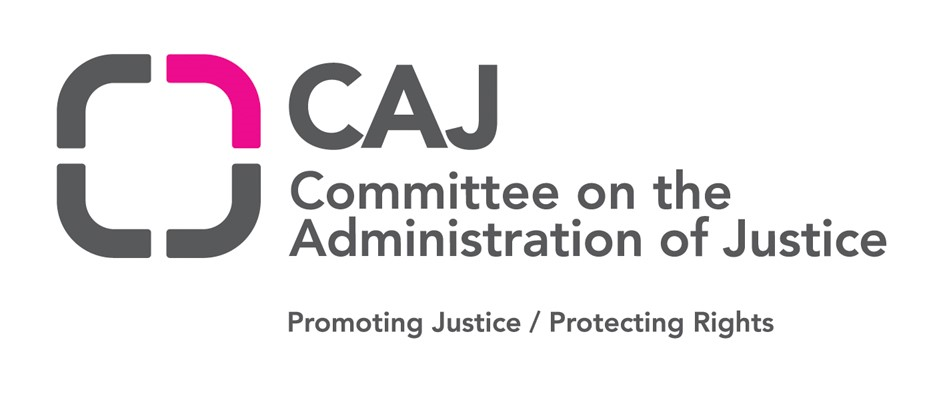 Closure of Civil Litigation
575 civil cases against military alone (June 2022), estimated over 1000 in total. 
Cases currently delivering significant truth recovery and reparations, examples: 
Liam Holden [2023] NIKB 39, found to have been tortured by Army, posthumous damages for “waterboarding, hooding and threats to kill, malicious prosecution and misfeasance in public office” of approx. EUR €385,000.  
McParland March 2023, child witnessed sectarian killing on doorstep in 1994, court held police “turned a blind eye to Informant 1’s serious criminality” … and actively protected him “from any effective investigation and from prosecution”  despite admitted “involvement in previous murders and criminality.” EUR €100,000 
Legacy Bill: closes down all Troubles-related civil litigation taken after May 2022.  (save for new retrospective prohibition on claims relating to false imprisonment.)
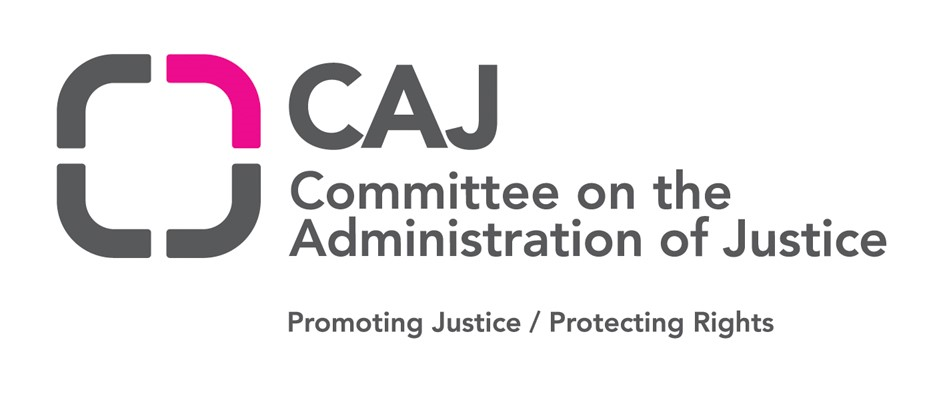 Closure of Legacy Inquests: Northern Ireland’s ‘truth trials’
Lord Chief Justice’s Five Year Plan of legacy inquests – 18 competed , 36 outstanding (16 at hearing). + 10 new inquests also directed by Attorney General.
Ministers amended Bill to ensure more of these inquests are closed down. 
UK legacy bill paper claims “the vast majority” of killings by the security forces were lawful. Majority of Inquests concerning State cases finding otherwise:
  
Stephen Geddis (aged 10), shot dead by soldier 1975, Inquest (06.09.22) ‘victim posed no threat’ ‘firing not justified’. 
Thomas Mills, shot dead by solider 1972, Inquest (13.05.22) no justification for opening fire, disproportionate use of force.
Pat McElhone, shot dead by soldier 1974, Inquest (21.01.21) ‘shooting cannot be justified’.
Ballymurphy massacre, ten civilians shot dead by army 1971 (Inquest 11.05.21) ‘killings were unjustified’. 
Kathleen Thompson, shot dead by solider 1971. Inquest (29.06.22) shooting was ‘unjustified.’
Leo Norney (17) shot dead by soldier 1975. Inquest (03.07.23) victim ‘entirely innocent’, deliberately killed.
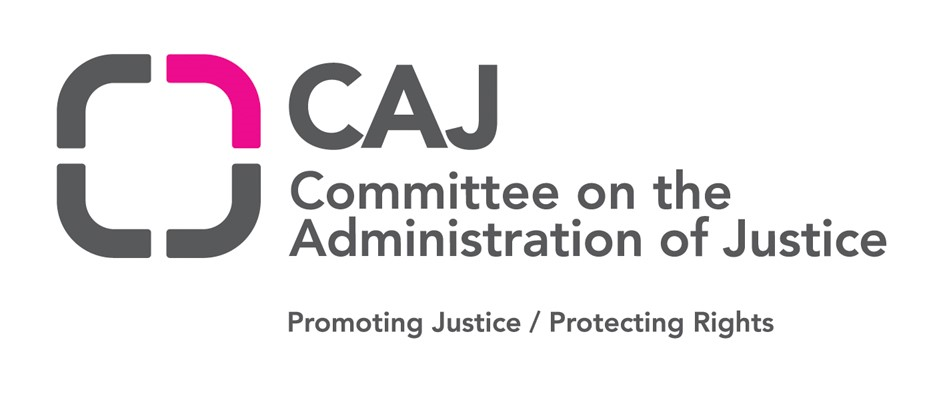 Investigations: PSNI, Call in, Ombudsman
In relation to pre-1998 conflict related cases: 
Bill will close down and prohibit from May 2024 all criminal Investigations. 
No transitional arrangement and permanent (even after ICRIR ceases operations). 
Police Ombudsman: 442 complaints; 167 allocated for investigation but only 69 anticipated for completion before May 2024. Amendments augmented prohibitions. 
‘Call In’ independent Police Team: Operation Kenova, Turma, Mizzenmast, Glenanne.
NI Police Legacy Investigations Branch (LIB): over 1,000 cases; 30 cases referred to prosecutors (most non state actors).
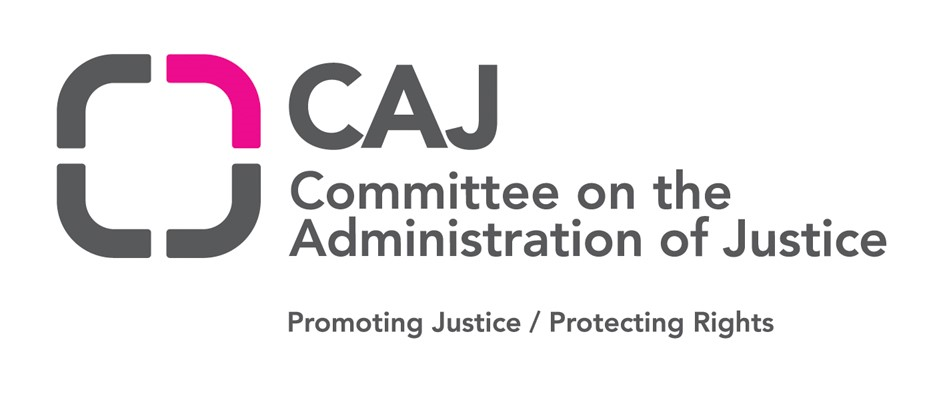 Conditional Immunities Scheme
Scheme defeated in upper chamber of UK Parliament but reinstated. 
Government amendments leave low subjective threshold of immunity intact. 
The ICRIR must grant immunity to applicants who give information they themselves believe to be true. Applicants do not have to give any new information at all – former soldiers could rely on original statements with no legal standing.
No exemption for torture. 
New revocation of immunity provision does not impact on ban on investigations. 
Amendments abolish early release scheme for conflict-related offences under Good Friday Agreement to incentivise applications for immunity.
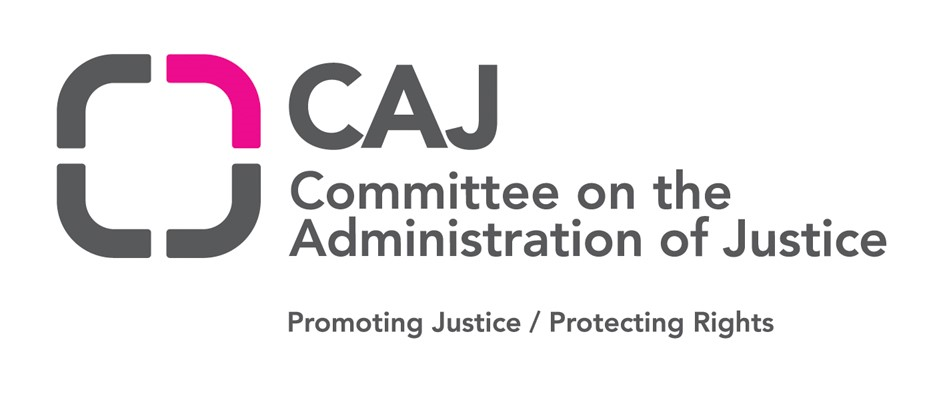 ICRIR: Independence
Committee of Ministers concerns regarding role of Secretary of State (SoS) in ‘establishment and oversight of ICRIR’. 
SoS appoints all Commissioners. Chief Commissioner and Commissioner for Investigations already recruited. 
Budget and Oversight of ICRIR under SoS control. 
SoS can limit Commissioners’ terms and close ICRIR at any time. 
Caseload: SoS extensive powers to shape caseload of ICRIR. 
National Security + Veto: SoS can redact ICRIR reports to families.
Composition of investigators: risks of conflicts of interest.
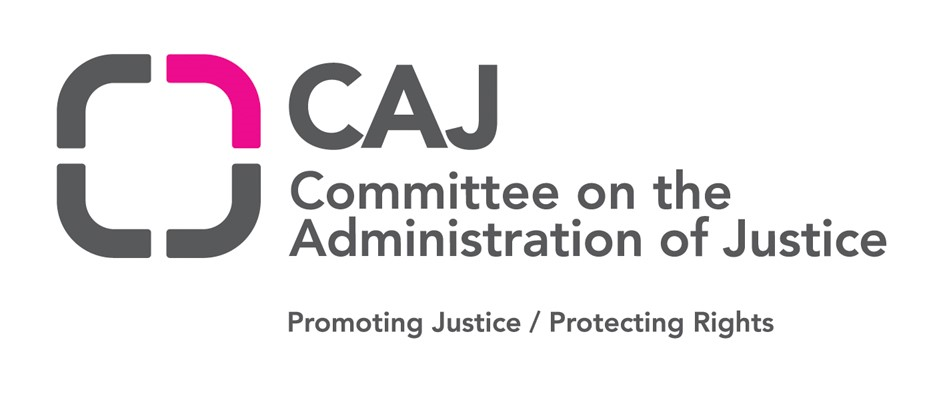 ICRIR: Effectiveness
ICRIR Police powers (search, questioning) will not be operable against a person who has immunity.  
Ministers rejected amendments requiring ICRIR ‘reviews’ to be ECHR compatible.  
Ministers rejected amendments to strengthen powers to compel disclosure of documents from public authorities.
ICRIR by contrast has broad ‘Supply of information’ powers to summons individuals. 

CAJ asks CM to reiterate its serious concerns regarding the UK legislation in light of amendments not addressing any of the concerns set out in the Interim Resolution.